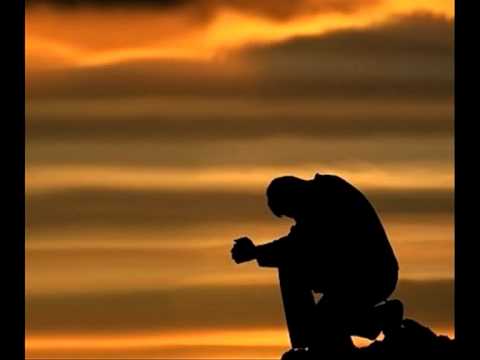 MIN INT?
MIN JIEN?
ofm.org.mt
24 Ħadd – sena B
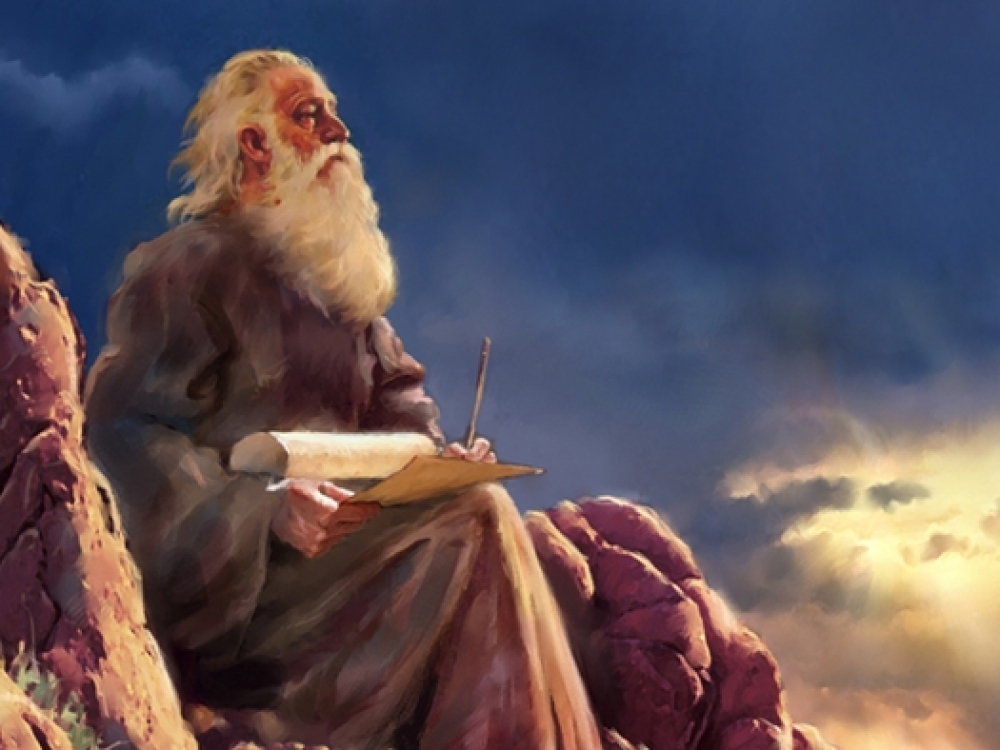 Qari mill-Ktieb tal-Profeta Isaija Is 50, 5-9a
Sidi l-Mulej fetaħli widinti,u jiena ma webbistx rasi,ma rġajtx lura.
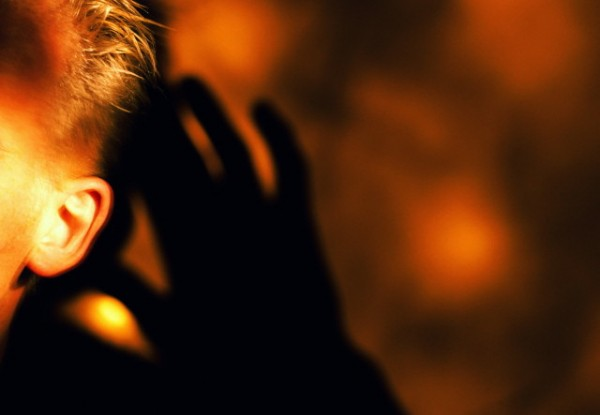 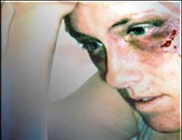 Tajt dahri lil dawk li kienu jsawtuni, ħaddejja lil dawk li kienu jnittfuli lħiti; ma ħbejtx wiċċi mit-tagħjir u l-bżieq.
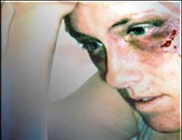 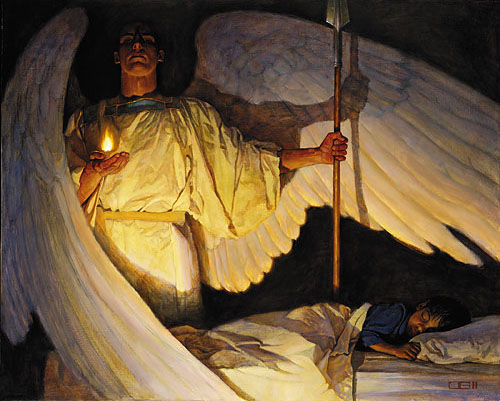 Sidi il-Mulej jgħinni,għalhekk ma nitħawwadtx;
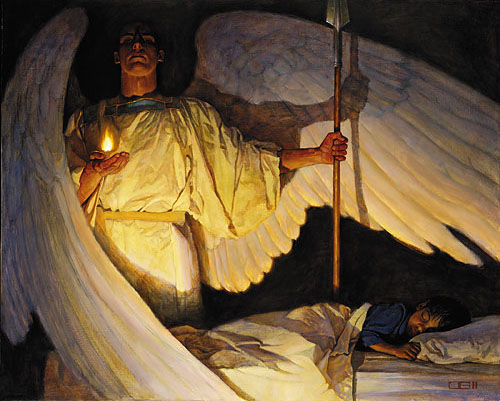 għalhekk għamilti wiċċi bħaż-żnied:jien naf li ma jkollix mniex nistħi.
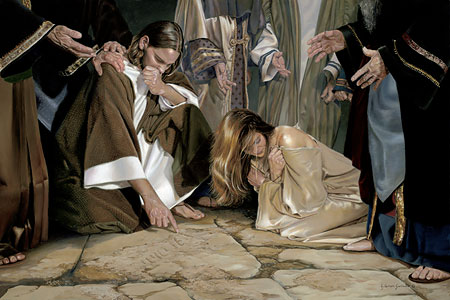 Dak li jagħmel ġustizzja miegħi jinsab fil-qrib. Min se jeħodha miegħi? Ħa noqogħdu għall-ħaqq flimkien! Min hu kontrija?
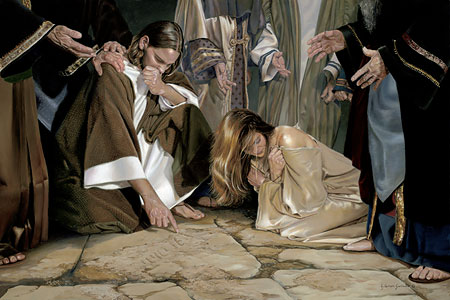 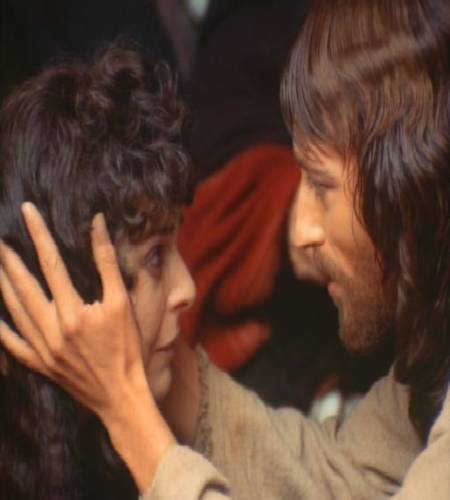 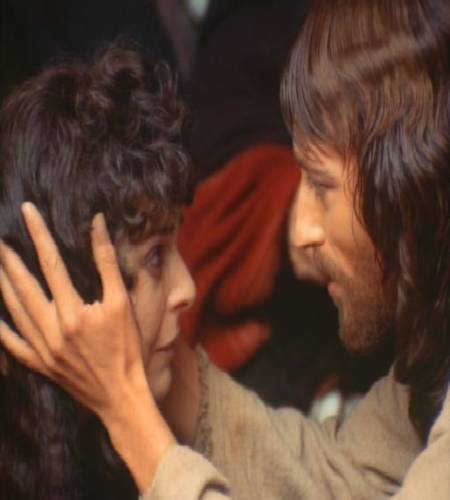 Ħa jersaq lejja! Ara, Sidi l-Mulej jgħinni: min se jagħtini t-tort?
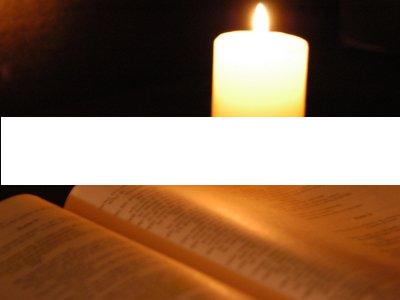 Il-Kelma tal-Mulej
Irroddu ħajr ’l Alla
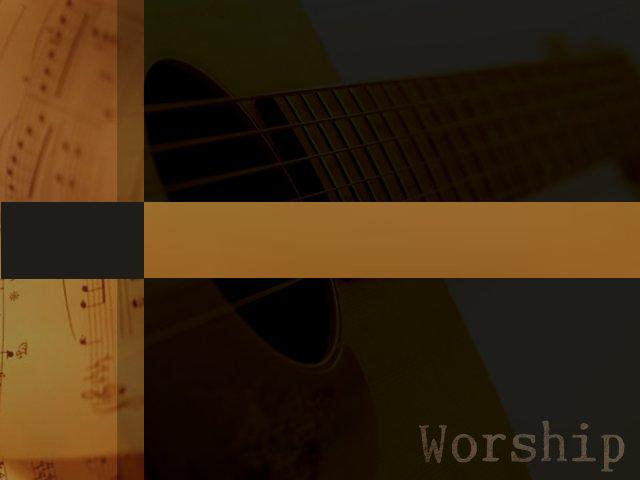 SALM RESPONSORJALI
Jien nimxi quddiem 
il-Mulej f’art il-ħajjin.
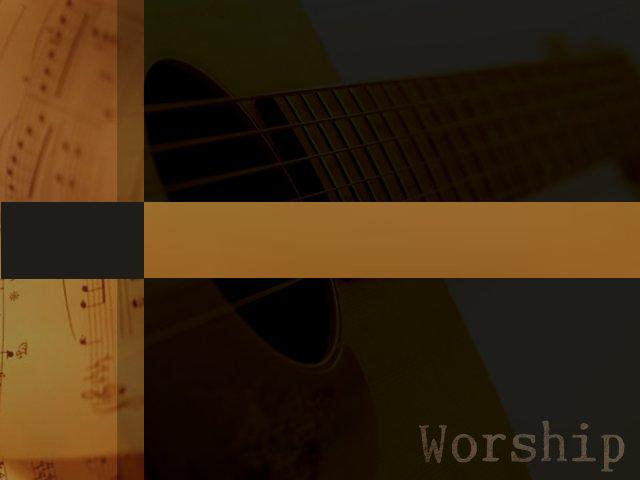 Inħobb il-Mulej,għax sama’ leħen it-tħannin tiegħi;għaliex hu tani widenfil-jum li fih sejjaħtlu
Jien nimxi quddiem 
il-Mulej f’art il-ħajjin.
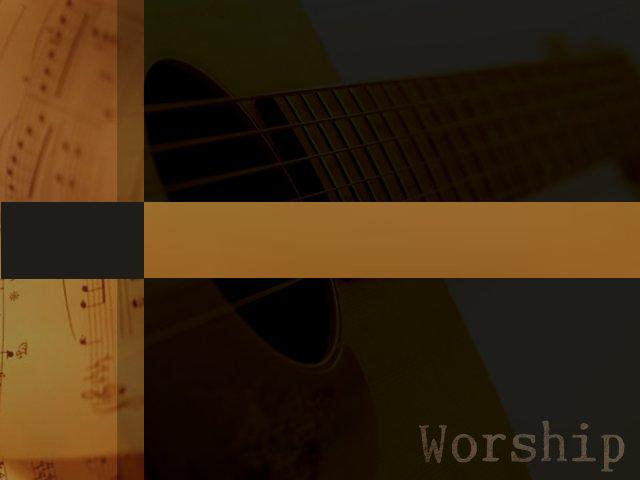 Il-ħbula tal-mewt dawruni,l-irbit tal-imwiet ħakimni;fin-niket u l-hemm sibt ruħi.Imma isem il-Mulej sejjaħt:«Mulej, nitolbok, salvani!»
Jien nimxi quddiem 
il-Mulej f’art il-ħajjin.
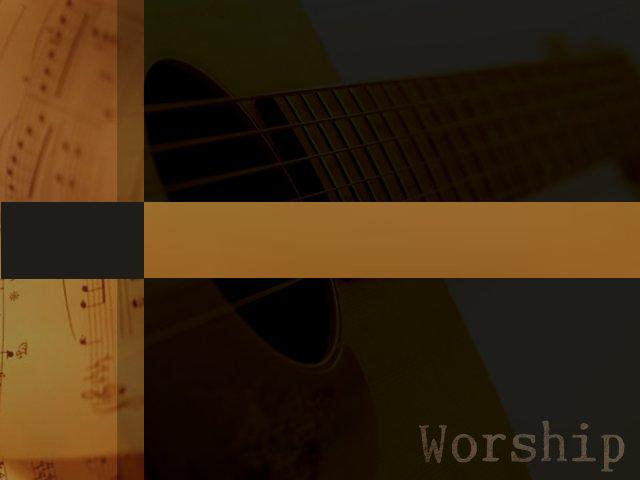 Ħanin il-Mulej, u ġust;twajjeb hu Alla tagħna.Iħares id-dgħajfa l-Mulej;jien kont magħkus, u hu ħelisni.
Jien nimxi quddiem 
il-Mulej f’art il-ħajjin.
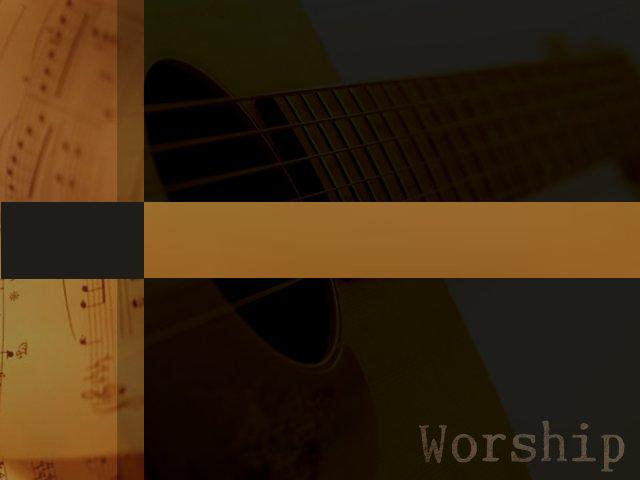 Għax mill-mewt ħelisli ’l ħajti,lil għajnejja mid-dmugħu ’l riġlejja mit-tfixkil.Jien nimxi quddiem il-Mulejf’art il-ħajjin.
Jien nimxi quddiem 
il-Mulej f’art il-ħajjin.
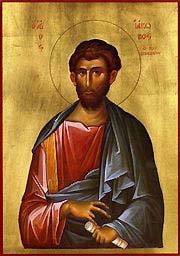 Qari mill-Ittra ta’ San Ġakbu Appostlu
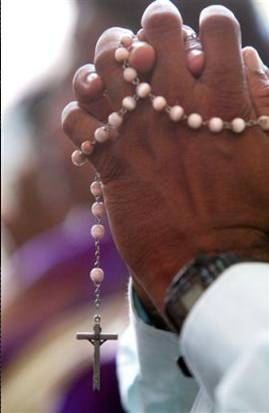 X’jiswa, ħuti, li wieħed jgħid li għandu l-fidi jekk ma jurihiex fl-għemil tiegħu? Jaqaw tista’ ssalvah din il-fidi?
Jekk ħuk jew oħtok ma jkollhomx x’jilbsu u jonqoshom l-ikel ta’ kuljum, u wieħed minnkom jgħidilhom: «Morru bis-sliem, isħnu u kulu sa tixbgħu»,
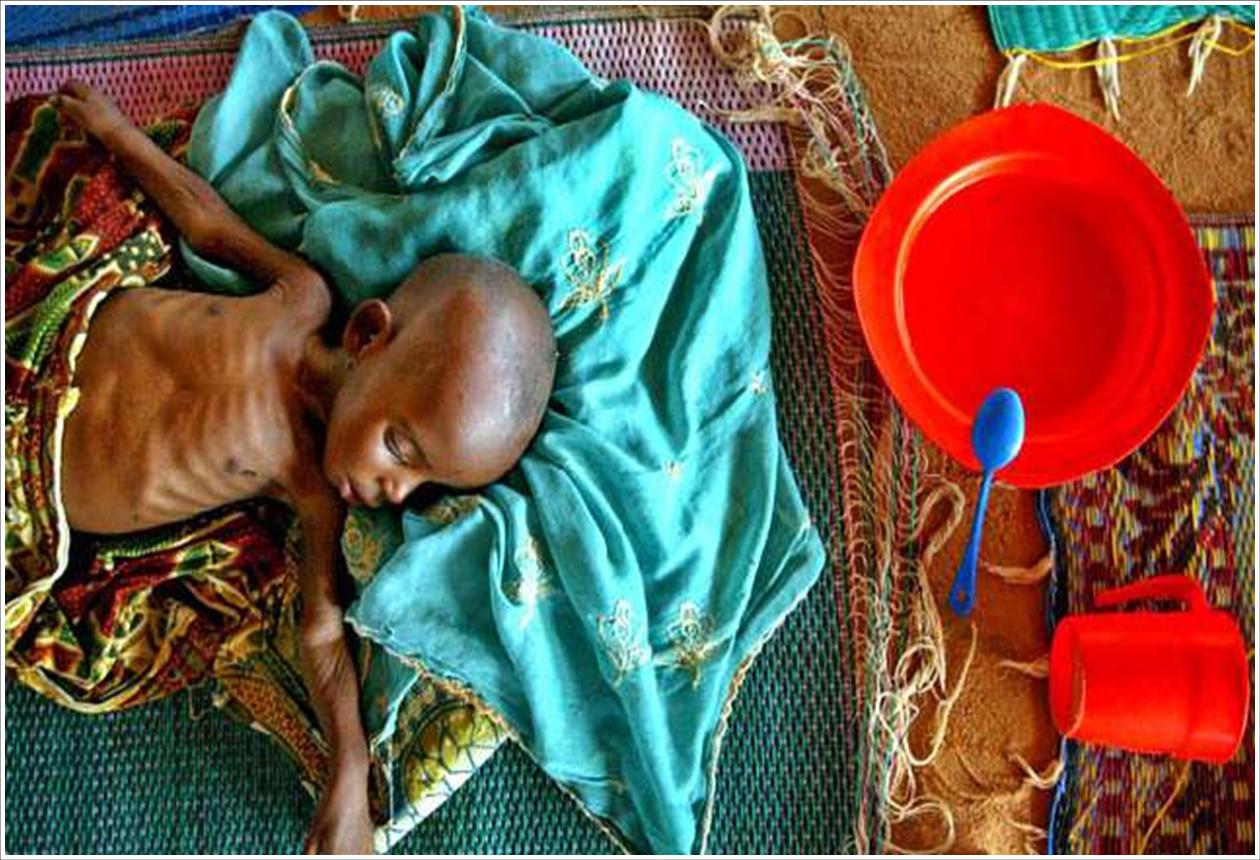 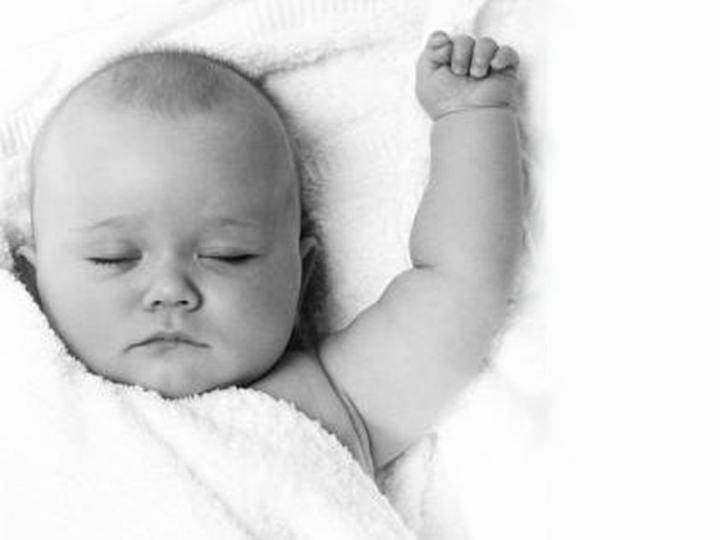 bla ma jagħtihom dak li hu meħtieġ għall-ġisem, dan x’jiswa? Hekk ukoll il-fidi: jekk tkun weħidha u ma jkollhiex l-għemil, tkun mejta fiha nfisha.
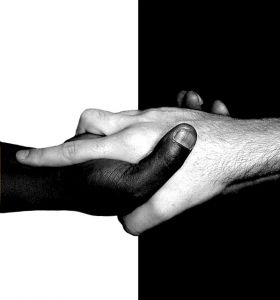 Imma xi ħadd jista’ jgħid: «Int għandek il-fidi, u jiena l-għemil.»
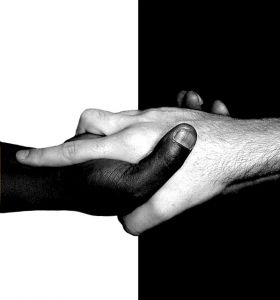 Urini l-fidi tiegħek mingħajr l-għemil, u jien nurik il-fidi tiegħi mill-għemil tiegħi.
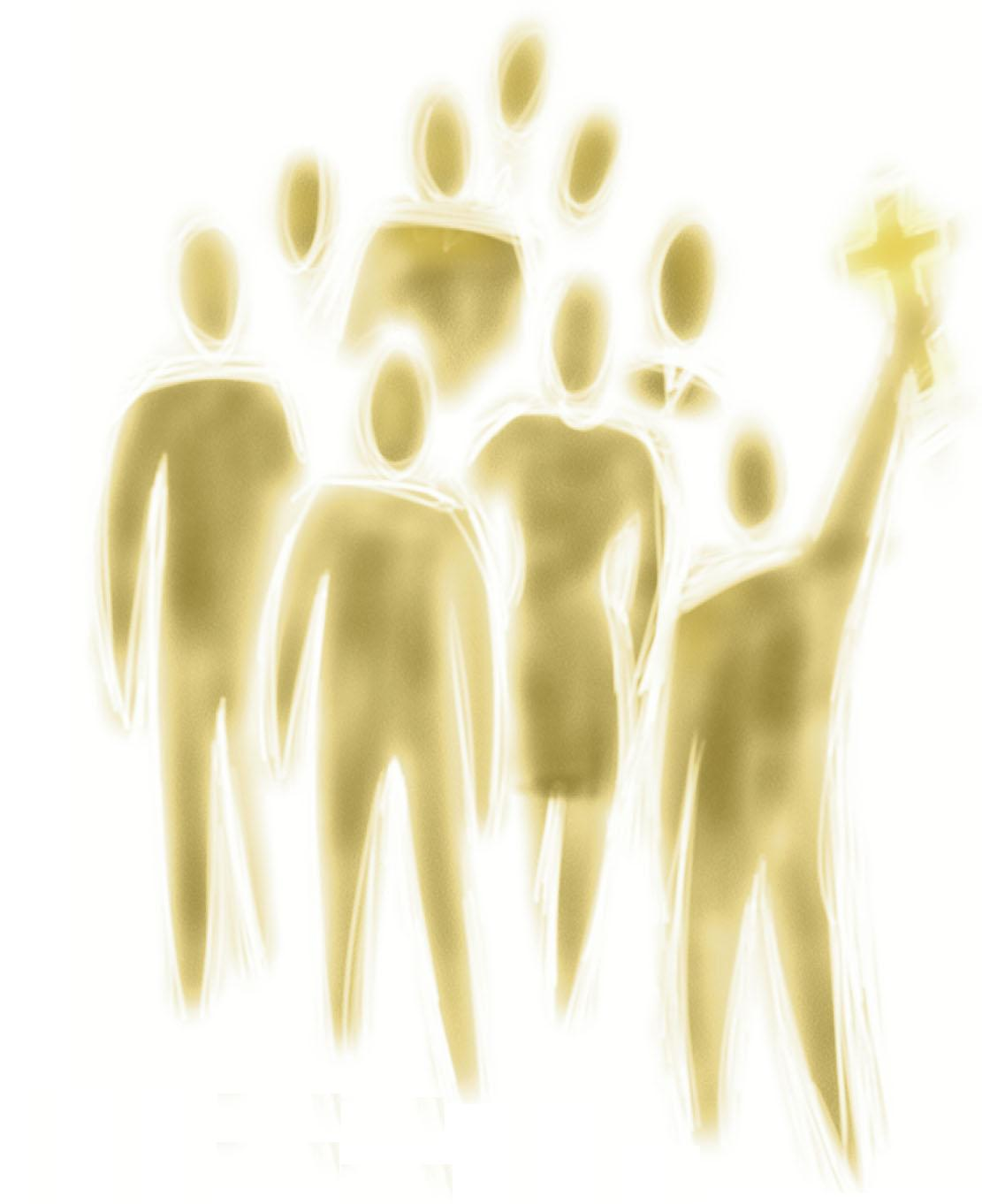 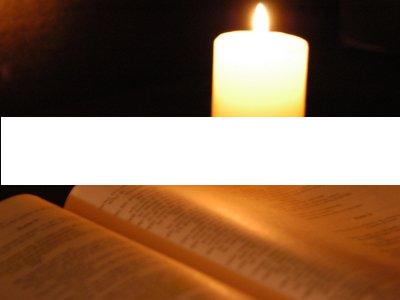 Il-Kelma tal-Mulej
Irroddu ħajr ’l Alla
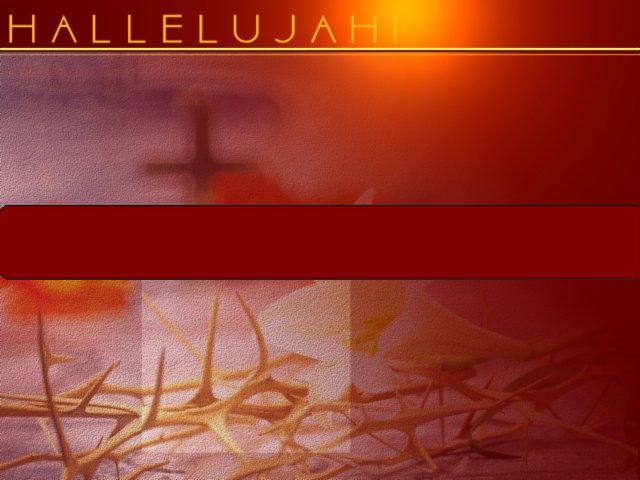 Hallelujah HallelujahMa jkun qatt li niftaħarjekk mhux bis-salib ta’ Ġesù Kristu,li bih id-dinja hi msallba għalija u jien għad-dinja.Hallelujah
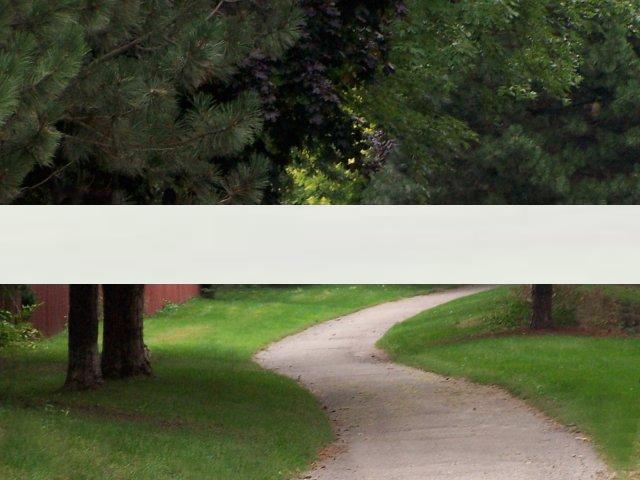 Qari mill-Evanġelju skont San Mark
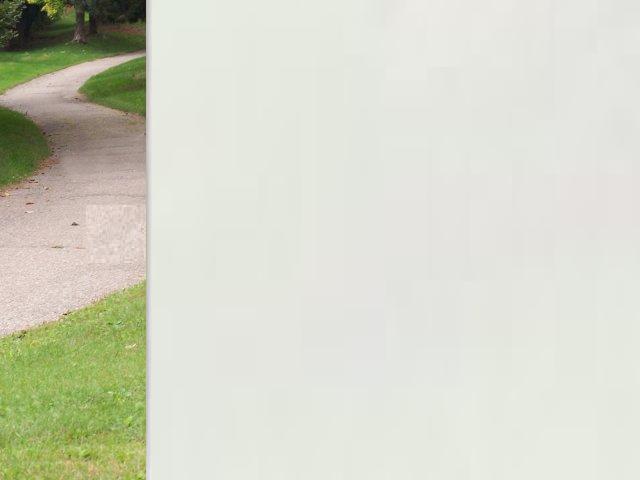 F’dak iż-żmien, telaq Ġesù flimkien mad-dixxipli tiegħu lejn l-irħula ta’ Ċesarija ta’ Filippu.
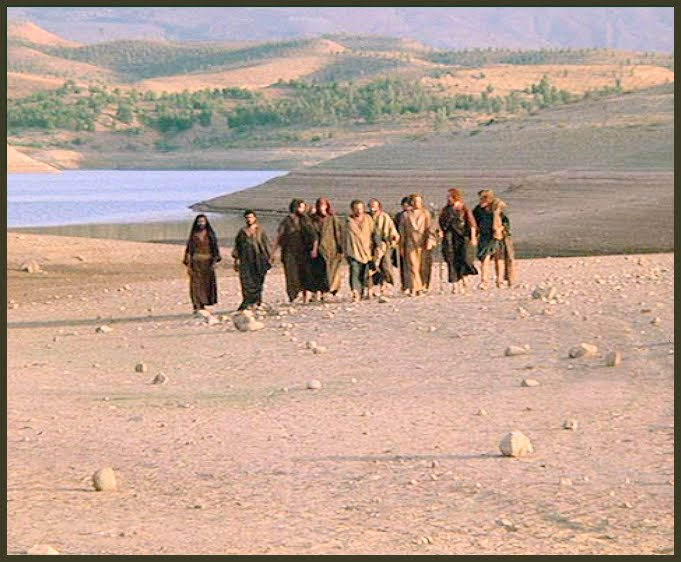 Huma u mexjin, lid-dixxipli tiegħu għamlilhom din il-mistoqsija: «Min jgħidu n-nies li jien?»
Weġbuh u qalulu: «Ġwanni l-Battista; oħrajn, Elija; u oħrajn, wieħed mill-profeti.»
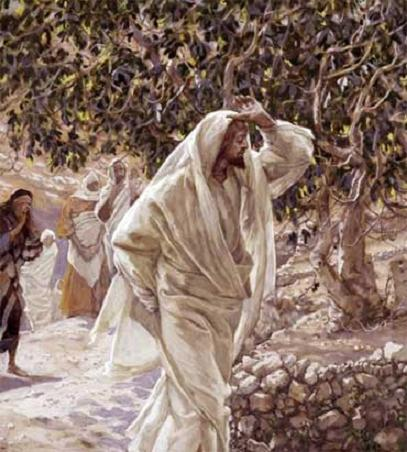 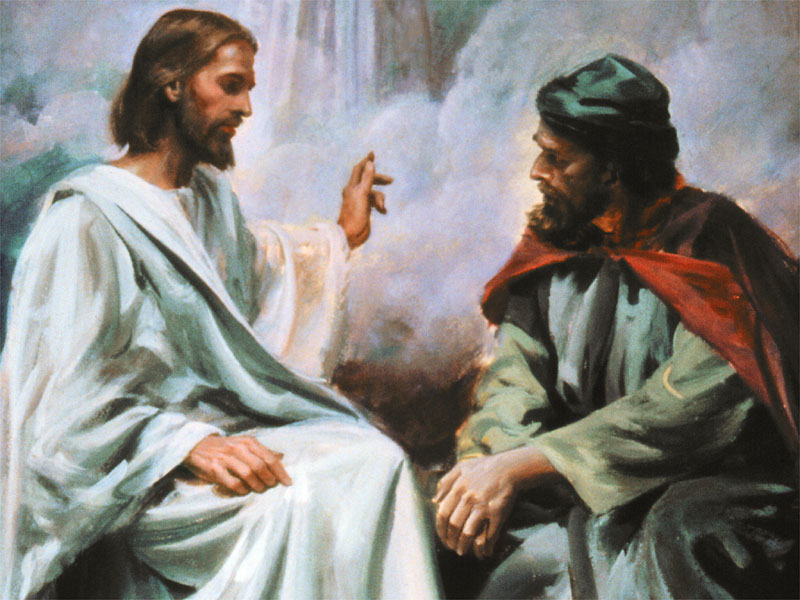 Staqsiehom: «Imma intom, min tgħidu li jien?»
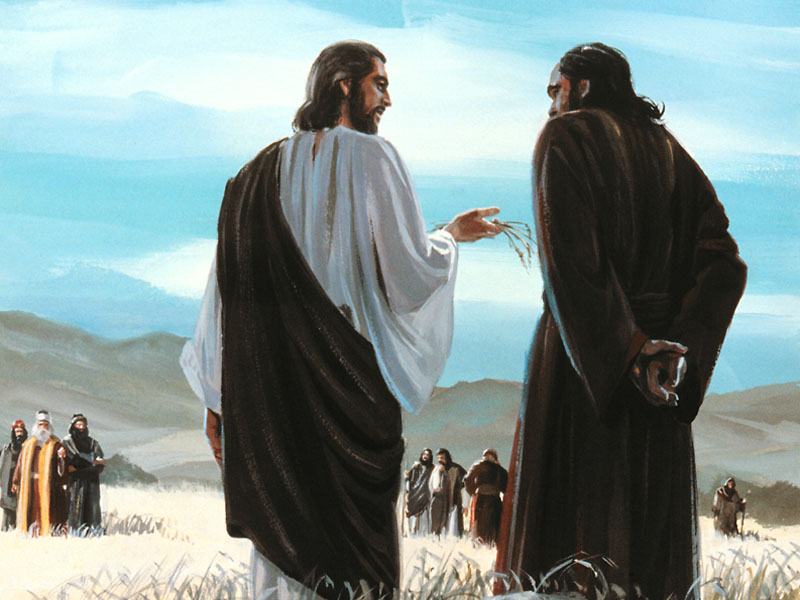 Qabeż Pietru u qallu: «Inti l-Messija.» Imbagħad ordnalhom ħafna biex ma jitkellmu ma’ ħadd fuqu.
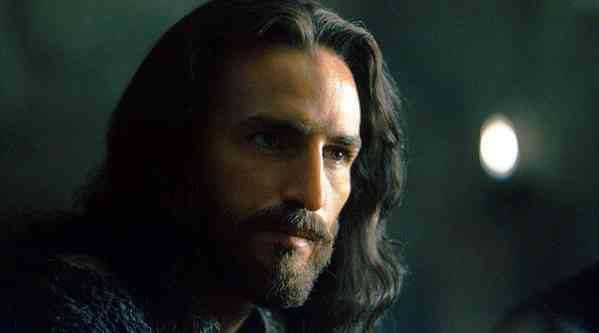 U beda jgħallimhom fuq li kien meħtieġ li Bin il-bniedem ibati ħafna, ikun miċħud mill-anzjani u mill-qassisin il-kbar u l-kittieba,
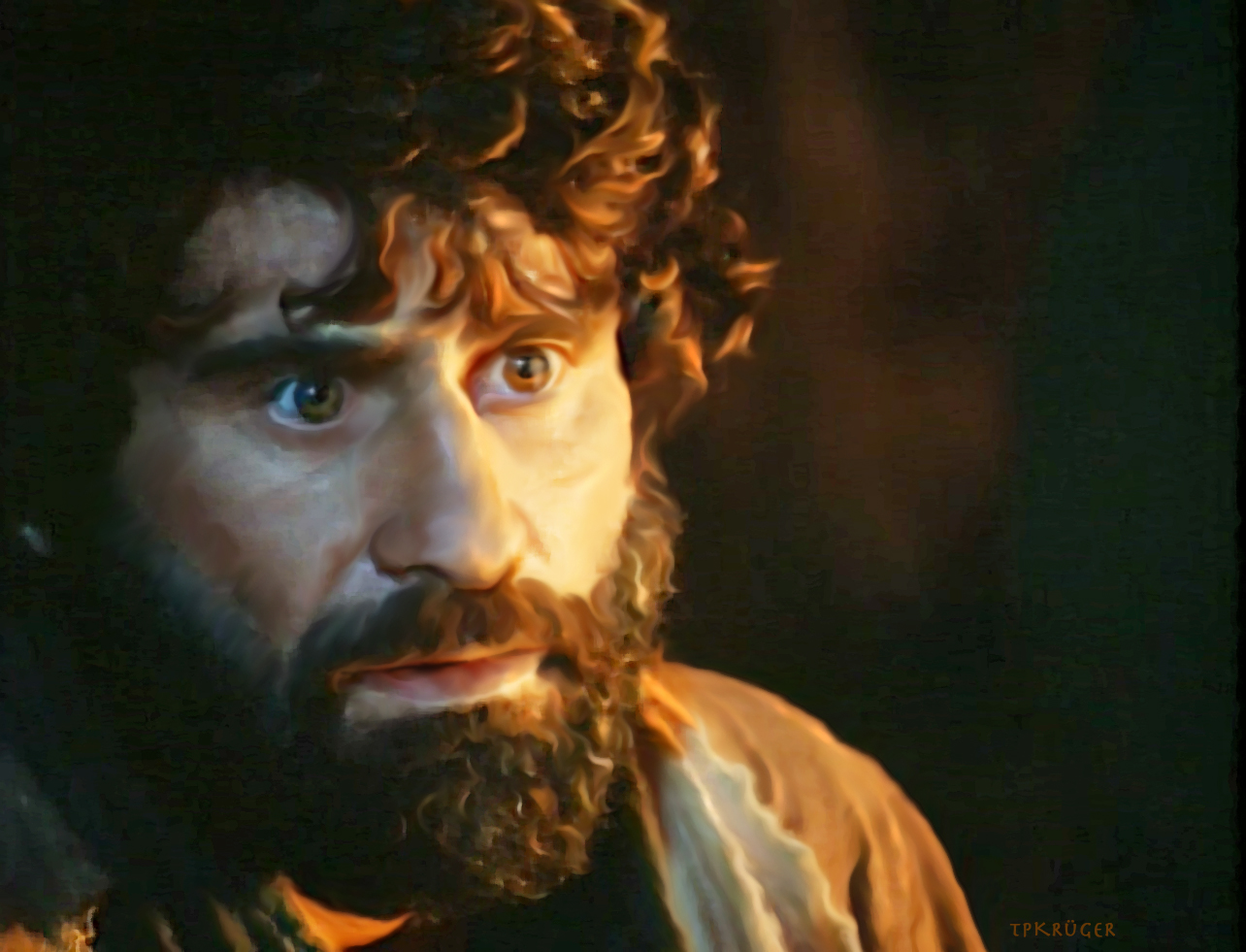 joqtluh, u wara tlitt ijiem jerġa’ jqum. Fuq dan kellimhom ċar. Pietru ġibdu lejh u beda jlumu.
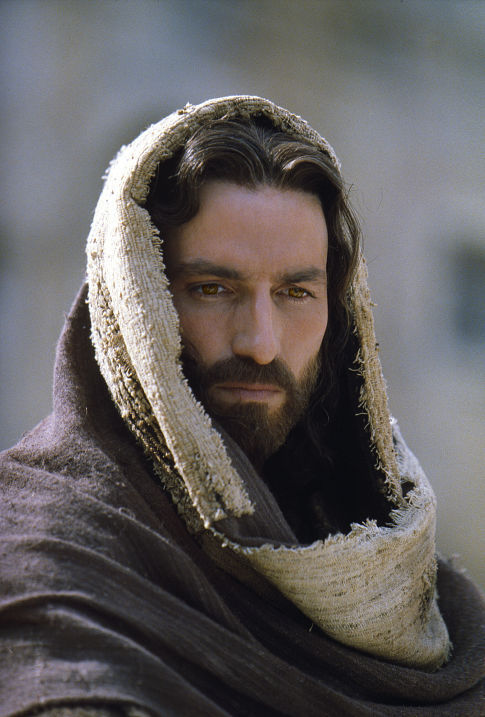 Iżda hu dar iħares lejn id-dixxipli tiegħu, u ċanfar lil Pietru u qallu:
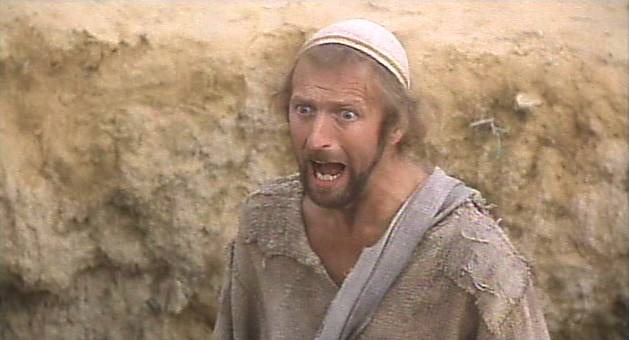 «Itlaq minn quddiemi, ja xitan, għax m’intix taħseb fil-ħwejjeġ ta’ Alla, imma f’dawk tal-bnedmin!»
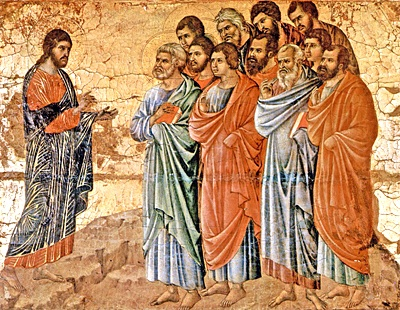 Sejjaħ lejh in-nies flimkien mad-dixxipli tiegħu u qalilhom:
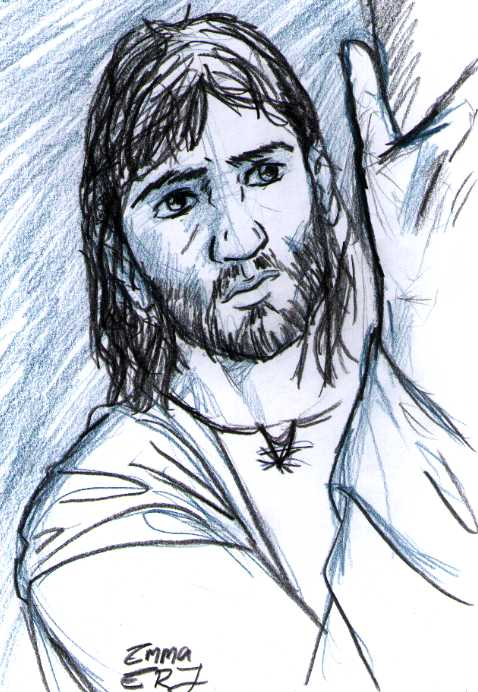 «Jekk xi ħadd irid jiġi warajja, għandu jiċħad lilu nnifsu, jerfa’ salibu, u jimxi warajja. Għax min irid isalva ħajtu, jitlifha;
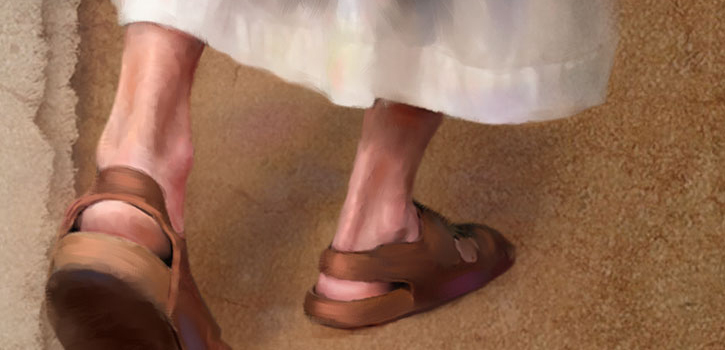 imma min jitlef ħajtu għall-imħabba tiegħi u tal-Evanġelju, isalvaha. Għax x’jiswielu l-bniedem jekk jikseb id-dinja kollha u mbagħad jitlef ħajtu?»
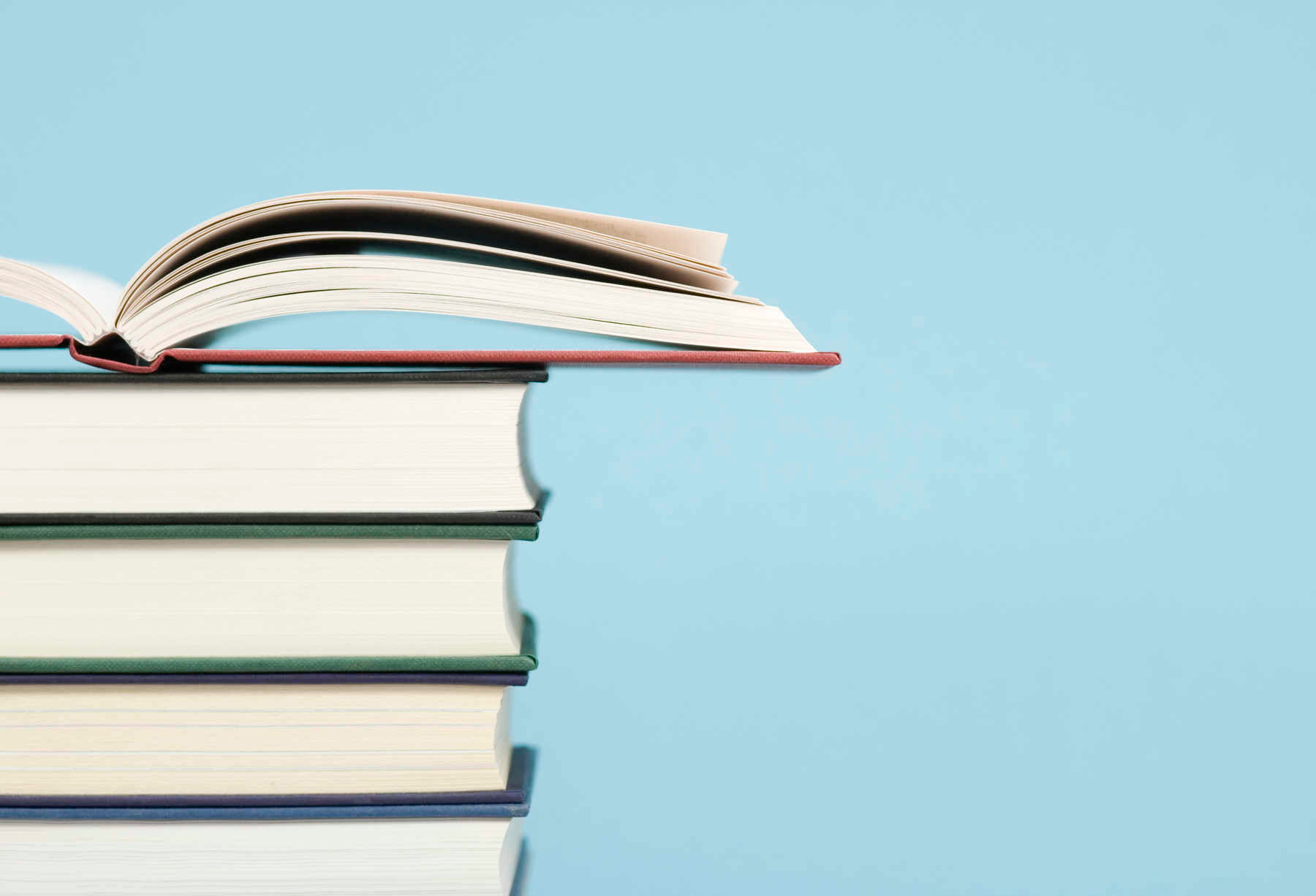 Il-Kelma tal-Mulej
Tifħir 
Lilek
 Kristu
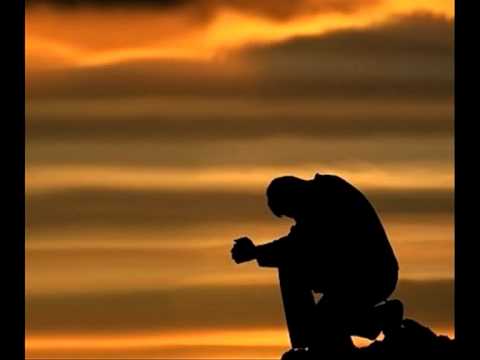 MIN INT?
MIN JIEN?
ofm.org.mt
24 Ħadd – sena B